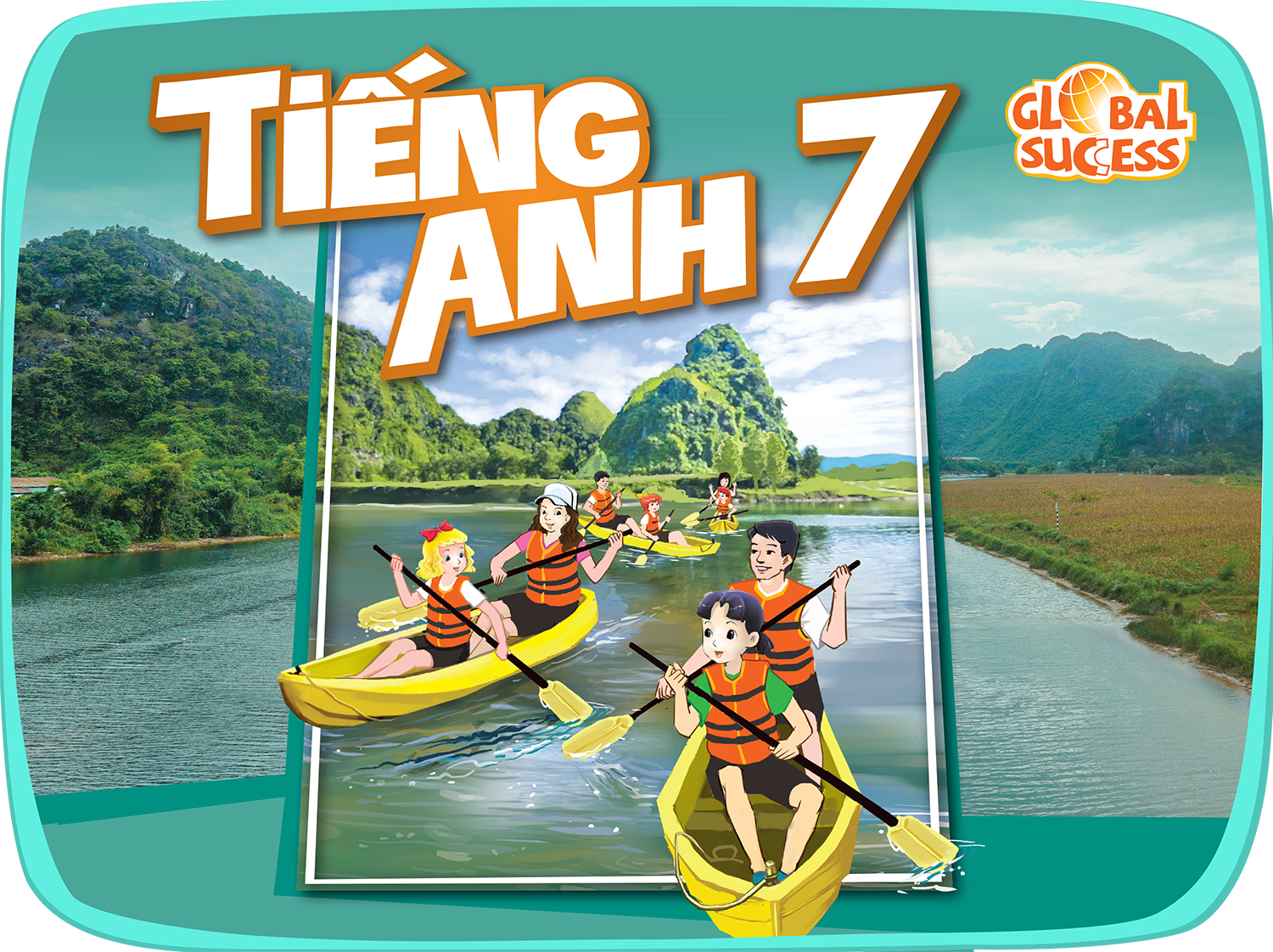 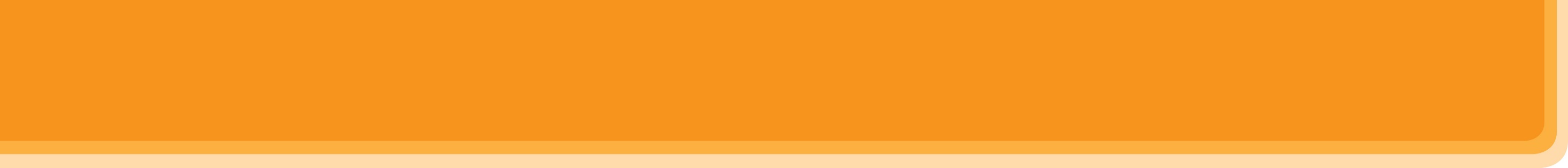 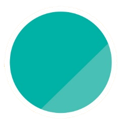 2
HEALTHY LIVING
Unit
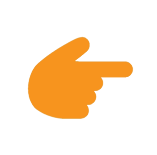 LESSON 2: A CLOSER LOOK 1
Unit
HOBBIES
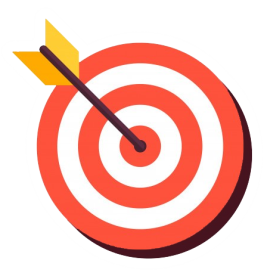 OBJECTIVES
By the end of the lesson, students will be able to:
Vocabulary: 
+ use the lexical items related to the topic Healthy living
+ use the words about healthy activities and health problems
Pronunciation: pronounce and recognize the sounds /f/ and /v/
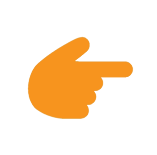 LESSON 2: A CLOSER LOOK 1
Game: Face to face
WARM-UP
Task 1: Match the phrase with the correct pictures.
Task 2: Complete the sentences.
Task 3: Discuss and tick each activity in the table as H (Healthy) or U (Unhealthy).
VOCABULARY
Task 4: Listen and repeat. Practice pronouncing.
Task 5: Listen and repeat. Pay attention to the underlined words.
PRONUNCIATION
PRODUCTION
Game: Tongue twister
CONSOLIDATION
Wrap-up
Homework
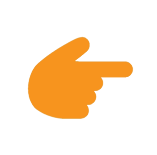 LESSON 2: A CLOSER LOOK 1
Game: Face to face
WARM-UP
Aims of the stage:
to activate students’ prior knowledge and vocabulary related to the topic, the targeted vocabulary, and its pronunciation
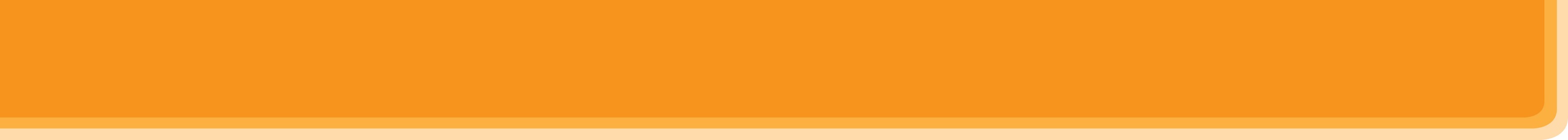 WARM-UP: FACE TO FACE
HEALTHY ACTIVITIES
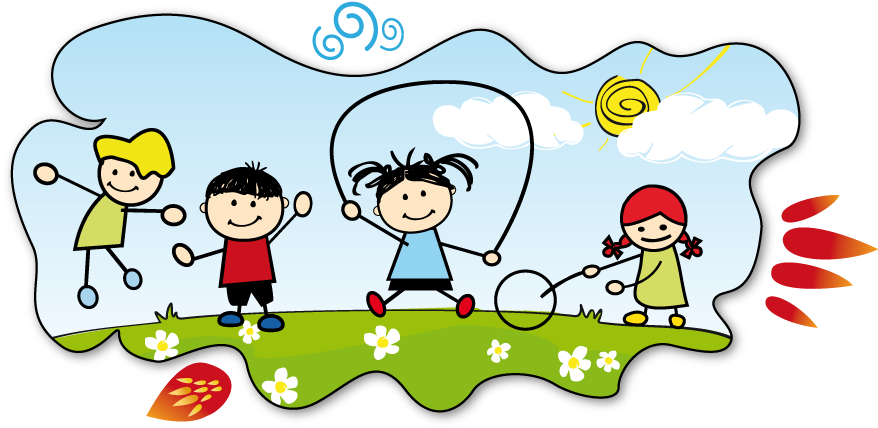 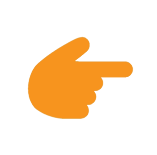 LESSON 2: A CLOSER LOOK 1
Game: Face to face
WARM-UP
Task 1: Match the phrase with the correct pictures.
Task 2: Complete the sentences.
Task 3: Discuss and tick each activity in the table as H (Healthy) or U (Unhealthy).
VOCABULARY
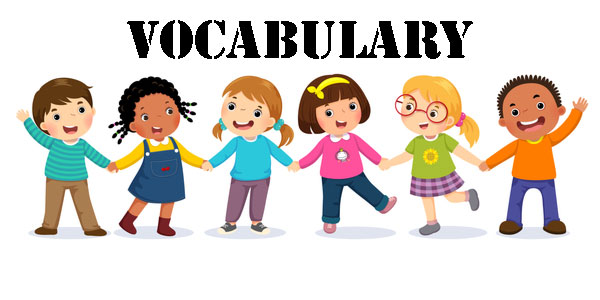 Aims of the stage:
to introduce visually some nouns related to the topic
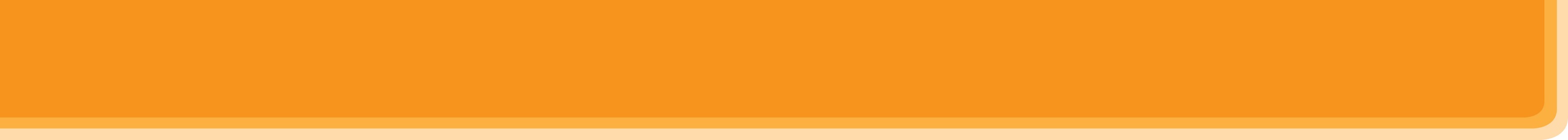 VOCABULARY
dim light (n)
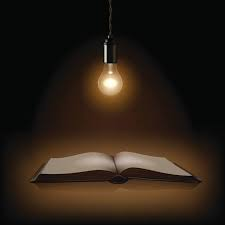 /dɪm lait/
ánh sáng lờ mờ
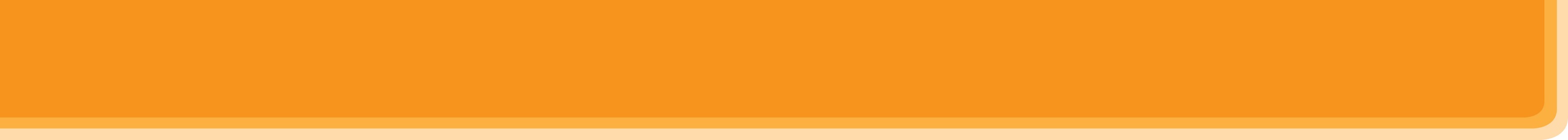 VOCABULARY
lip balm (n)
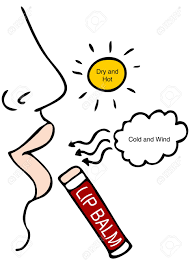 /ˈlɪp ˌbɑːm/
son dưỡng môi
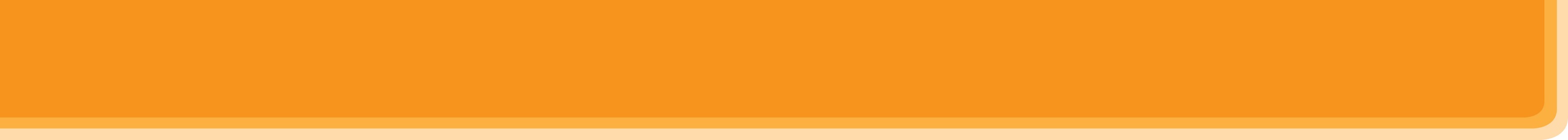 VOCABULARY
chapped lips (n)
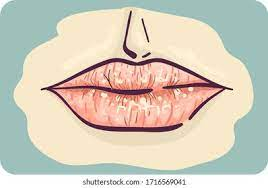 /tʃæpt lɪps /
môi nứt nẻ
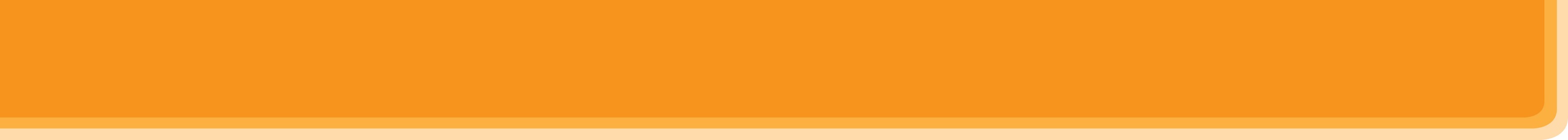 VOCABULARY
coloured vegetables (n)
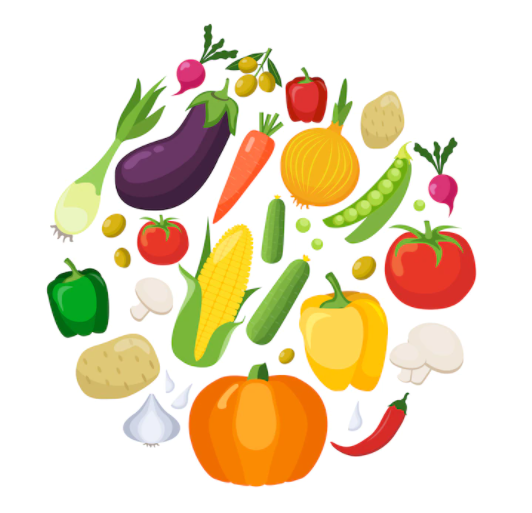 / ˈkʌləd ˈvedʒtəbəl/
rau có màu sắc
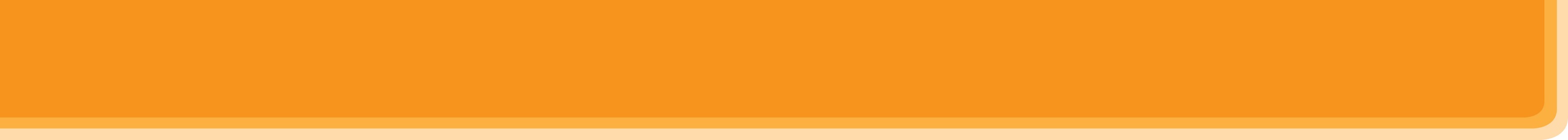 VOCABULARY
red spots (n)
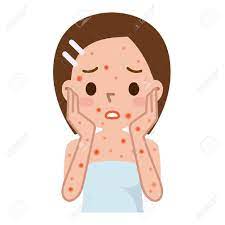 /red spɒt/
đốm đỏ
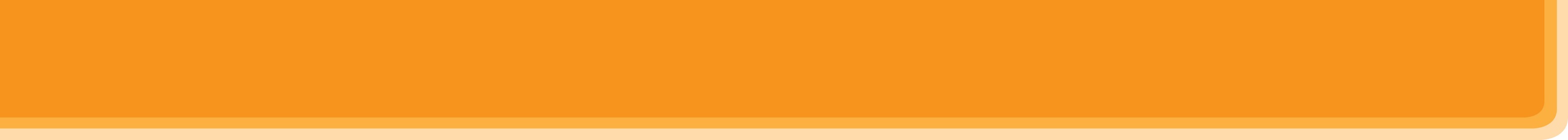 VOCABULARY
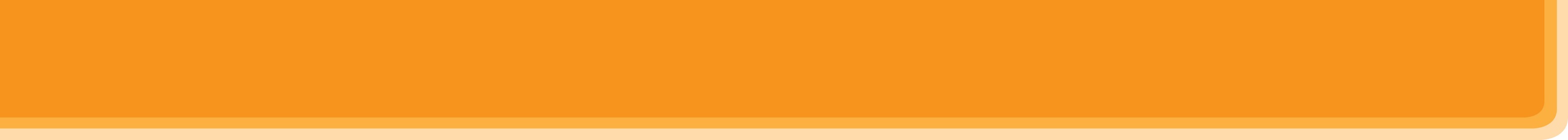 VOCABULARY
1
Match the phrase on the left with the correct pictures on the right.
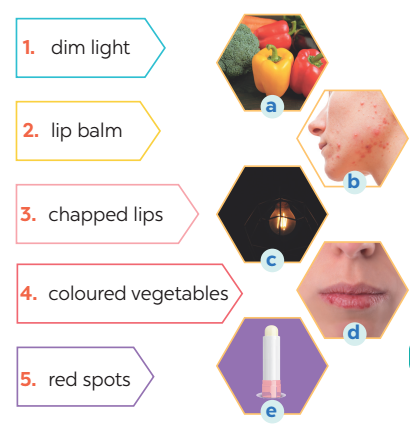 1. c
2. e
3. d
4. a
5. b
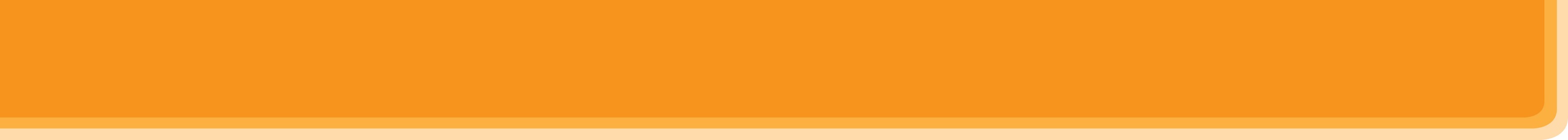 VOCABULARY
2
Complete the sentences with the correct words and phrases.
coloured vegetables
1. - Please name some ________________________.
    - Carrots and tomatoes. 
2.  ___________ are not good for your health.3. My parents go cycling every Sunday. It keeps them _______.4. The weather may affect our ________________.5. - How do we get _________?
    -  When we spend a long time in the sun without a hat or suncream.
Soft drinks
fit
skin condition
sunburn
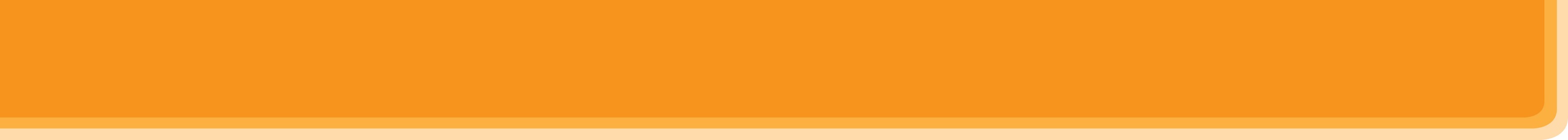 VOCABULARY
3
Discuss and tick each activity in the table as H (Healthy) or U (Unhealthy).
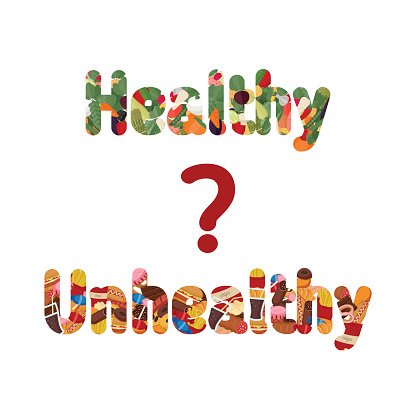 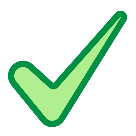 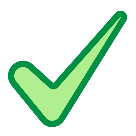 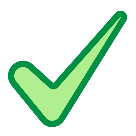 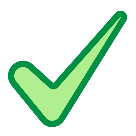 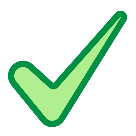 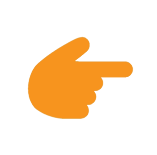 LESSON 2: A CLOSER LOOK 1
Game: Face to face
WARM-UP
Task 1: Match the phrase with the correct pictures.
Task 2: Complete the sentences.
Task 3: Discuss and tick each activity in the table as H (Healthy) or U (Unhealthy).
VOCABULARY
Task 4: Listen and repeat. Practice pronouncing.
Task 5: Listen and repeat. Pay attention to the underlined words.
PRONUNCIATION
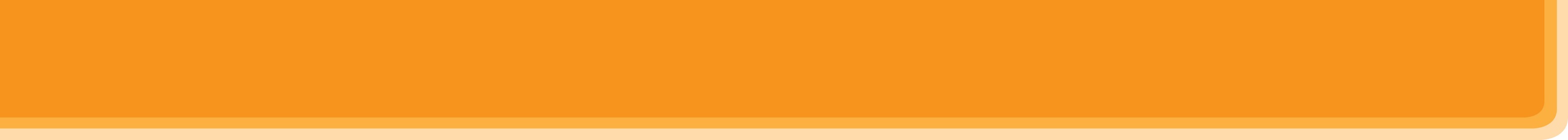 PRONUNCIATION
/f/ and /v/
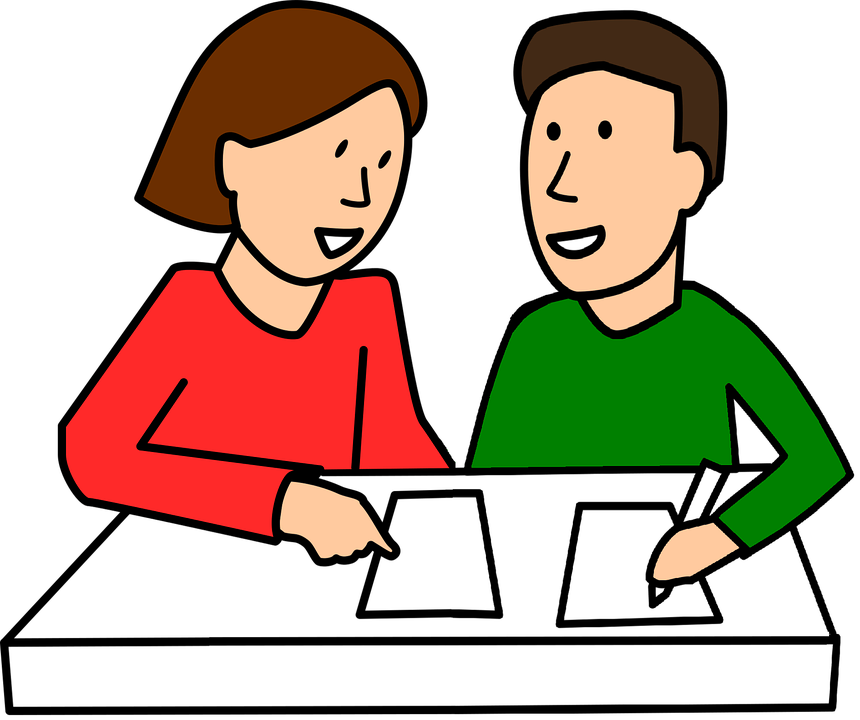 Aims of the stage:
to help students identify how to pronounce the final sounds /f/ and /v/ at the end of the words
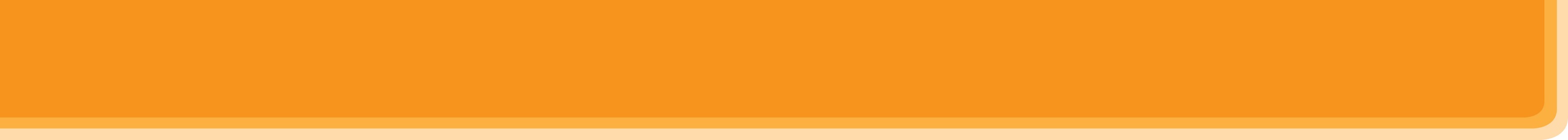 PRONUNCIATION
/f/ and /v/
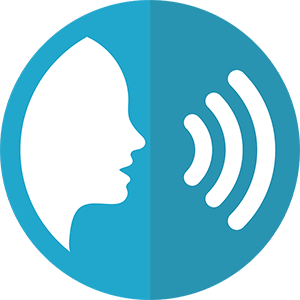 [Speaker Notes: Chèn clip phát âm của HEID]
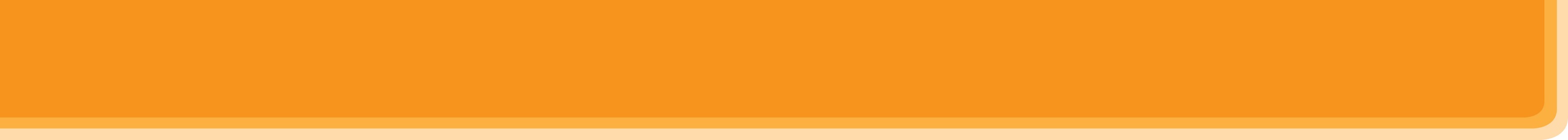 PRONUNCIATION
4
Listen and repeat the words. Pay attention to the sounds /f/ and /v/.
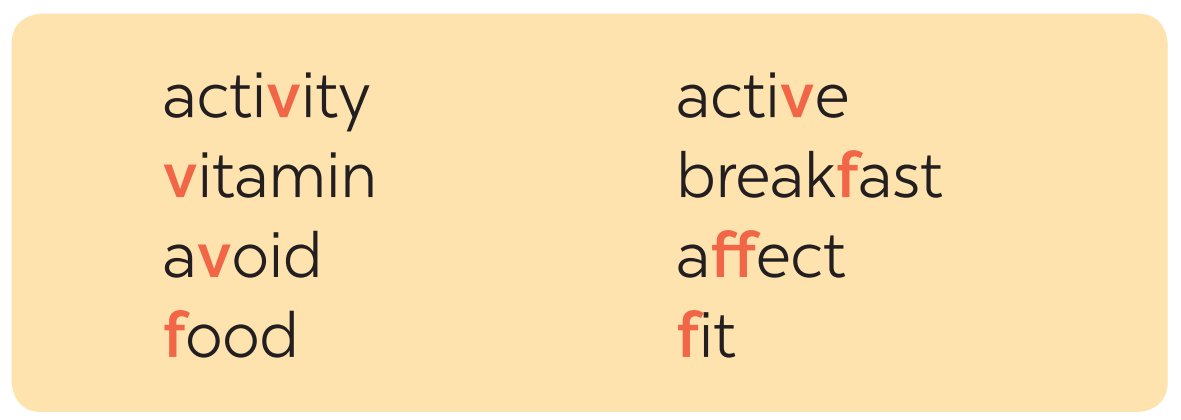 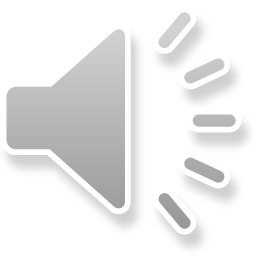 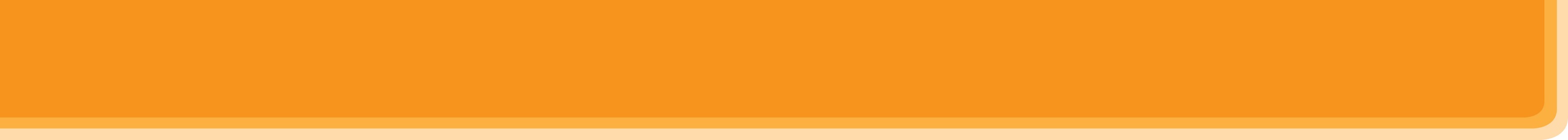 PRONUNCIATION
5
Listen and repeat, paying attention to the underlined words.
/f/ and /v/
1. Coloured vegetables are good food.2. My favorite outdoor activity is cycling.3. We need vitamin A for our eyes.4. Being active helps keep you fit.5. Jack never eats fish.
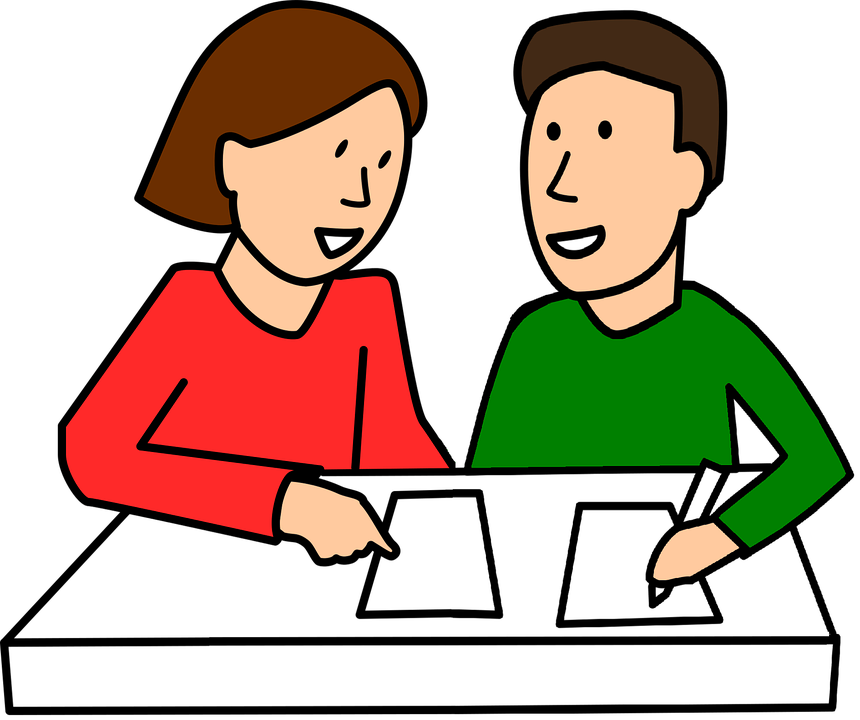 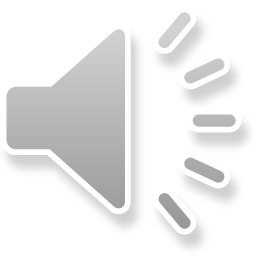 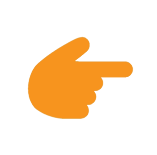 LESSON 2: A CLOSER LOOK 1
Game: Face to face
WARM-UP
Task 1: Match the phrase with the correct pictures.
Task 2: Complete the sentences.
Task 3: Discuss and tick each activity in the table as H (Healthy) or U (Unhealthy).
VOCABULARY
Task 4: Listen and repeat. Practice pronouncing.
Task 5: Listen and repeat. Pay attention to the underlined words.
PRONUNCIATION
PRODUCTION
Game: Tongue twister
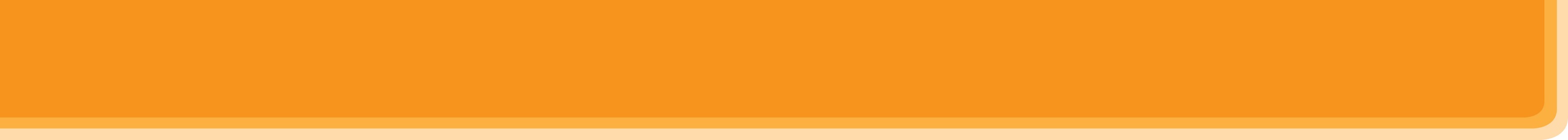 PRODUCTION
Game: Tongue twister
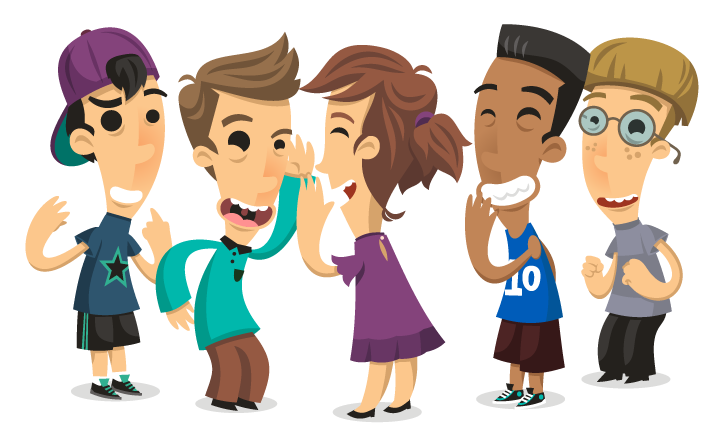 Aims of the stage:
to give students chance to apply what they have learnt
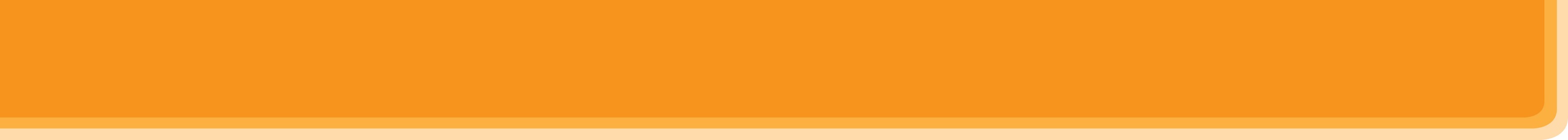 PRODUCTION
Game: Tongue twister
Victoria fried some fresh fish.

2. Van fried the fish in half a vat of fat.
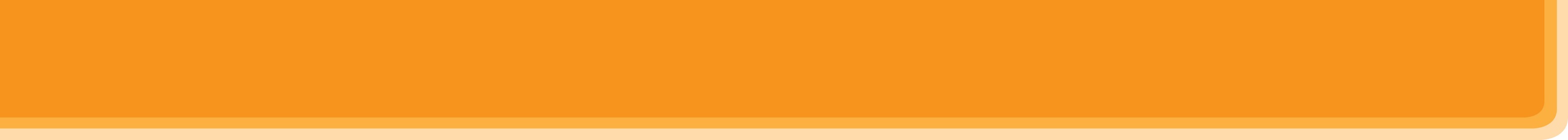 CONSOLIDATION
1
WRAP-UP
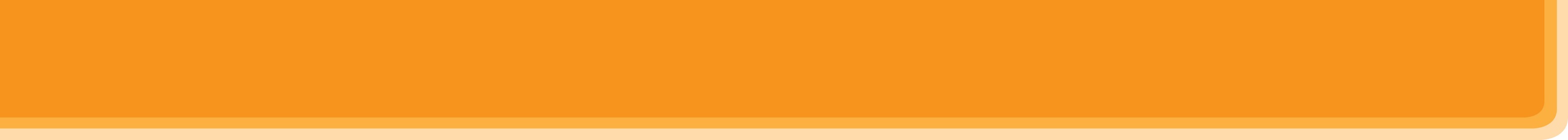 CONSOLIDATION
2
HOMEWORK
Find 5 more words with the sound /f/ and 5 more words with the sound /v/. Write them down and practice pronouncing the words.
Website: sachmem.vn
Fanpage: facebook.com/sachmem.vn/